Frozen Canadian Glacial Lake Has Rare Trapped Bubbles
In the Canadian Rockies
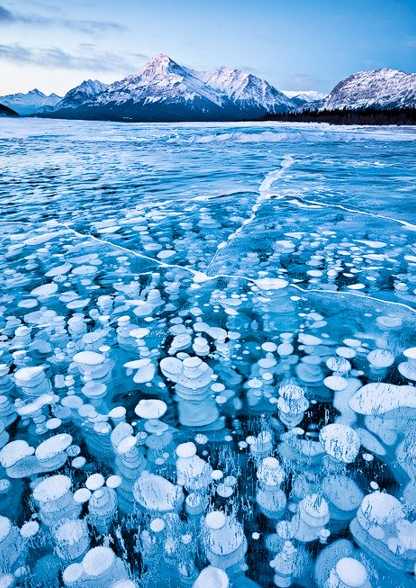 Photographer Emmanuel Coupe was a winner in the 2011 National Geographic Traveler Photo Contest for this photo of frozen lake in Canada. Check out the other pictures from his amazing shoot!
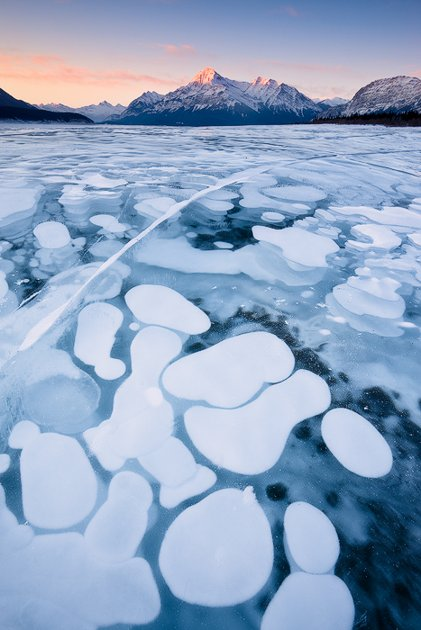 Here you can see frozen bubbles trapped beneath the surface. (Photo: Emmanuel Coupe)
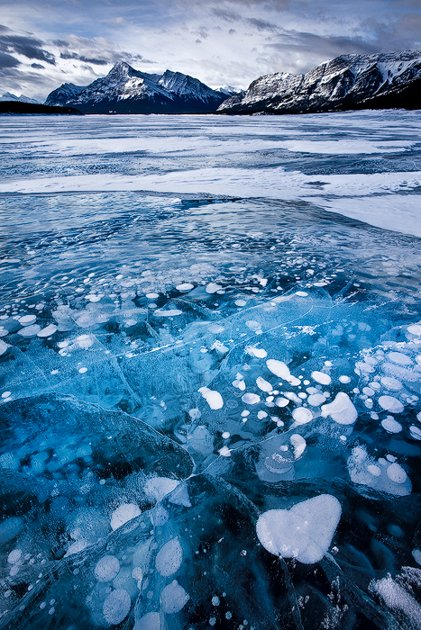 Spotting frozen bubbles on the lake is rare. They never appear in the same place twice. (Photo: Emmanuel Coupe)
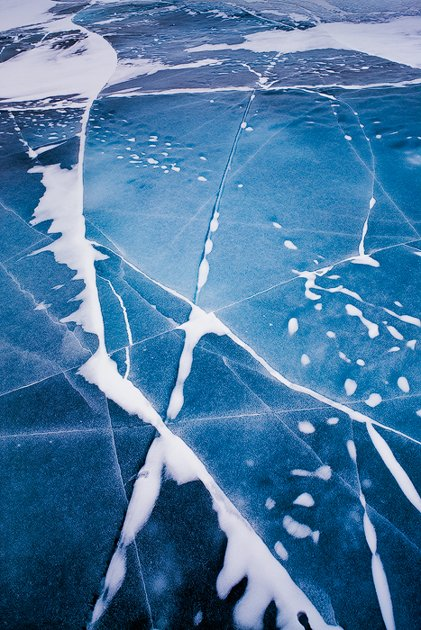 The brilliant blue color is a feature of glacial lakes. (Photo: Emmanuel Coupe)
The subject is Abraham Lake situated in the Canadian Rockies in western Alberta, Canada. (Photo: Emmanuel Coupe)
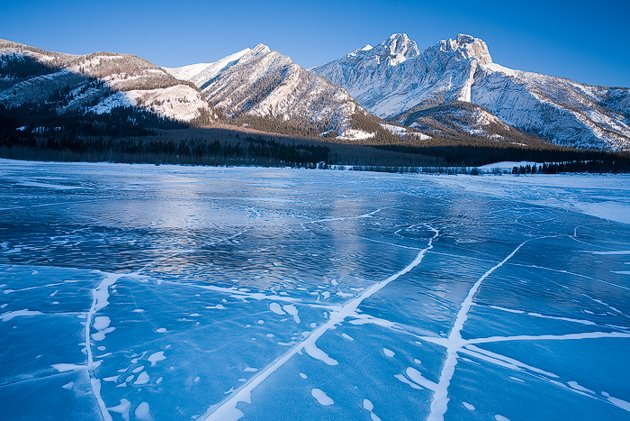 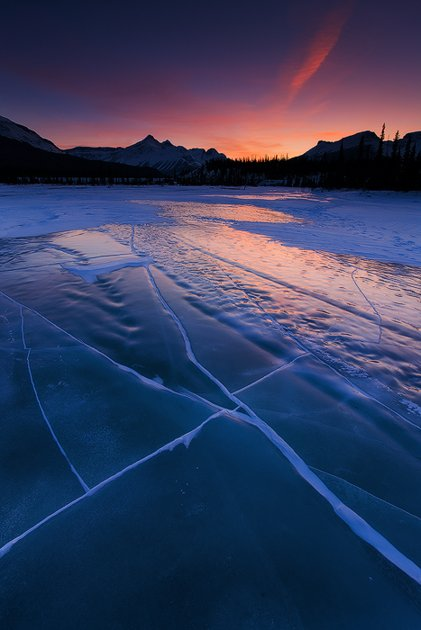 The photographer explained that seeing a frozen lake this spectacular is rare as they are usually covered in a thick blanket of snow. In this area, however, there is little precipitation which allows for stunning views of the frozen surface and beneath. (Photo: Emmanuel Coupe)
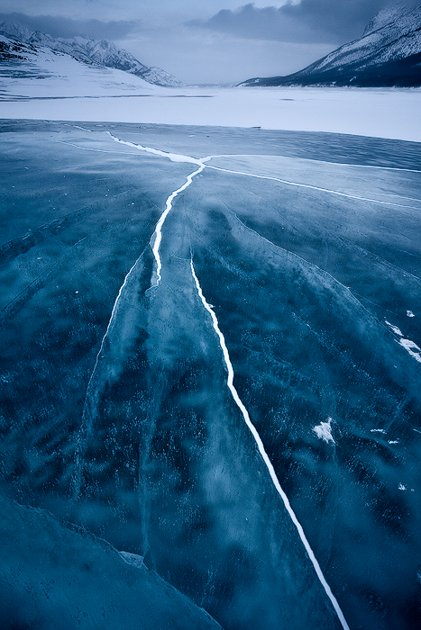 Conditions for the photographer were harsh - temperatures were as low as - 35 degrees F / - 31 degrees C! (Photo: Emmanuel Coupe)
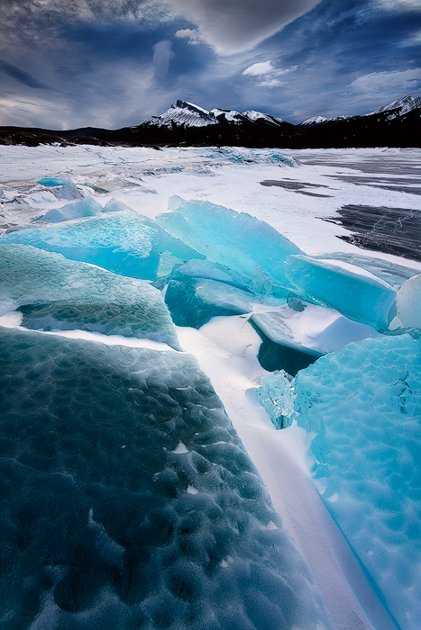 This section of Abraham Lake is known as Windy Point. Often the gusts here are strong enough to knock a person over. (Photo: Emmanuel Coupe)
The lake is surrounded by the Rocky Mountains. (Photo: Emmanuel Coupe)
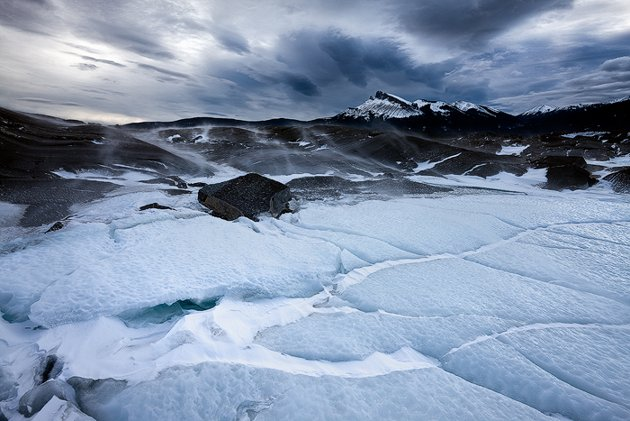 The lake is not naturally occurring. It was formed in 1972 with the construction of a nearby dam. (Photo: Emmanuel Coupe)
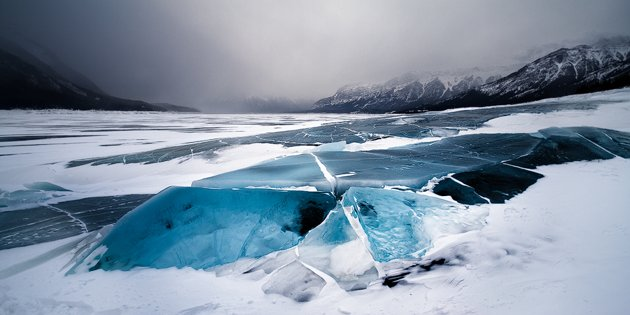 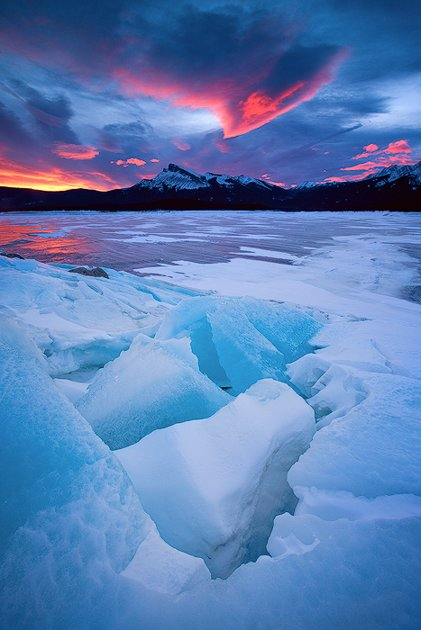 The Chinook winds are known to bring in below freezing temperatures in a short amount of time. They are seen here shaping the clouds. (Photo: Emmanuel Coupe)
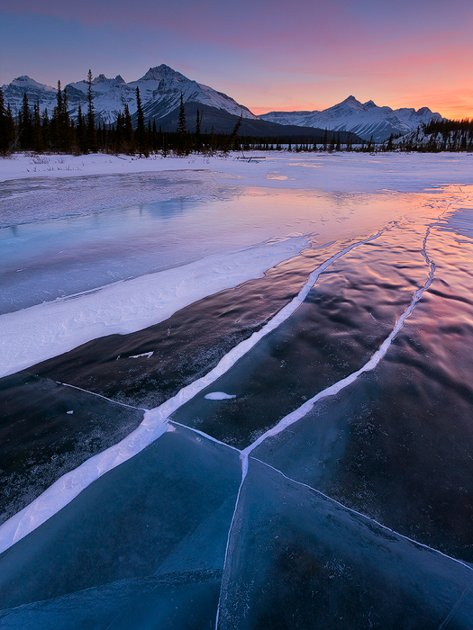 The lake is 20 miles long with a surface area of 20.7 square miles. See more at http://www.emmanuelcoupe.com. (Photo: Emmanuel Coupe)